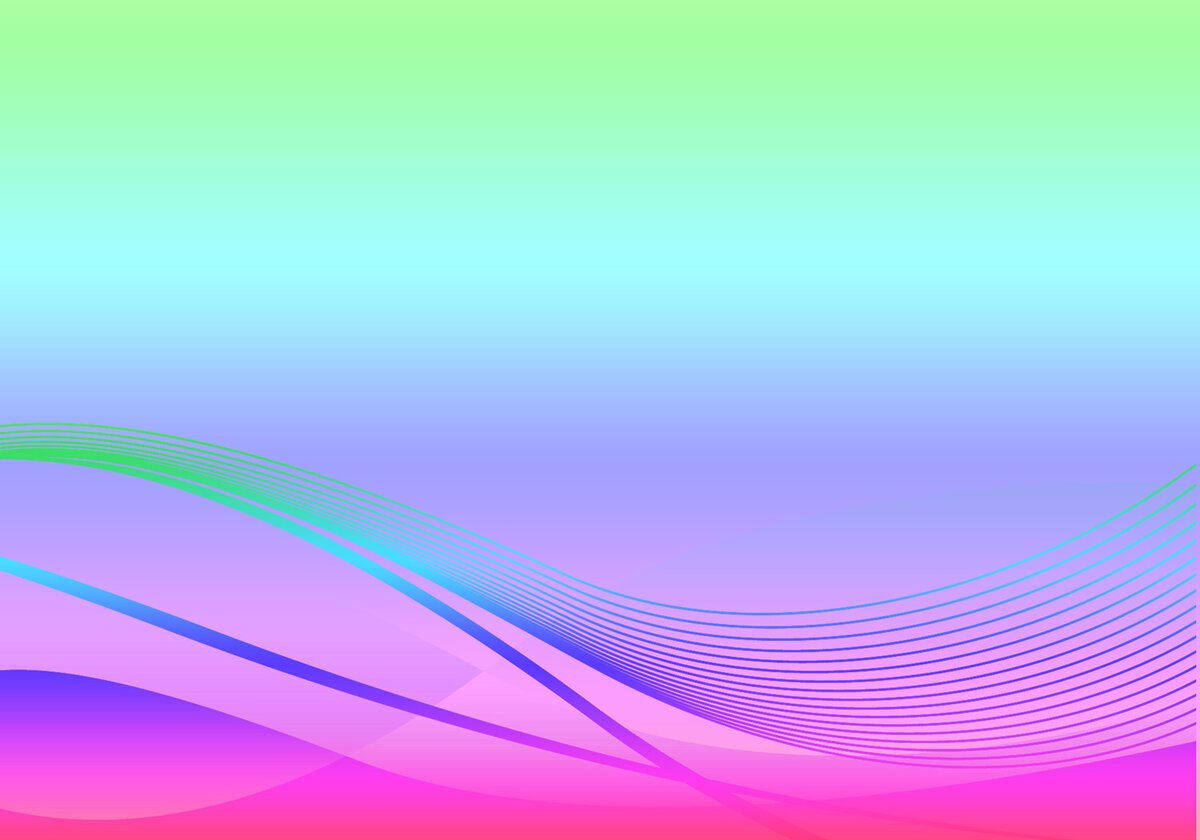 Структурное подразделение  «Детский сад № 16 комбинированного вида» 
МБДОУ «Детский сад «Радуга» комбинированного вида»
Рузаевского муниципального района
Конспект физкультурного занятия 
во второй младшей группе
 Август
1 неделя
Подготовила инструктор по физической культуре:      
Захарова Н.А.
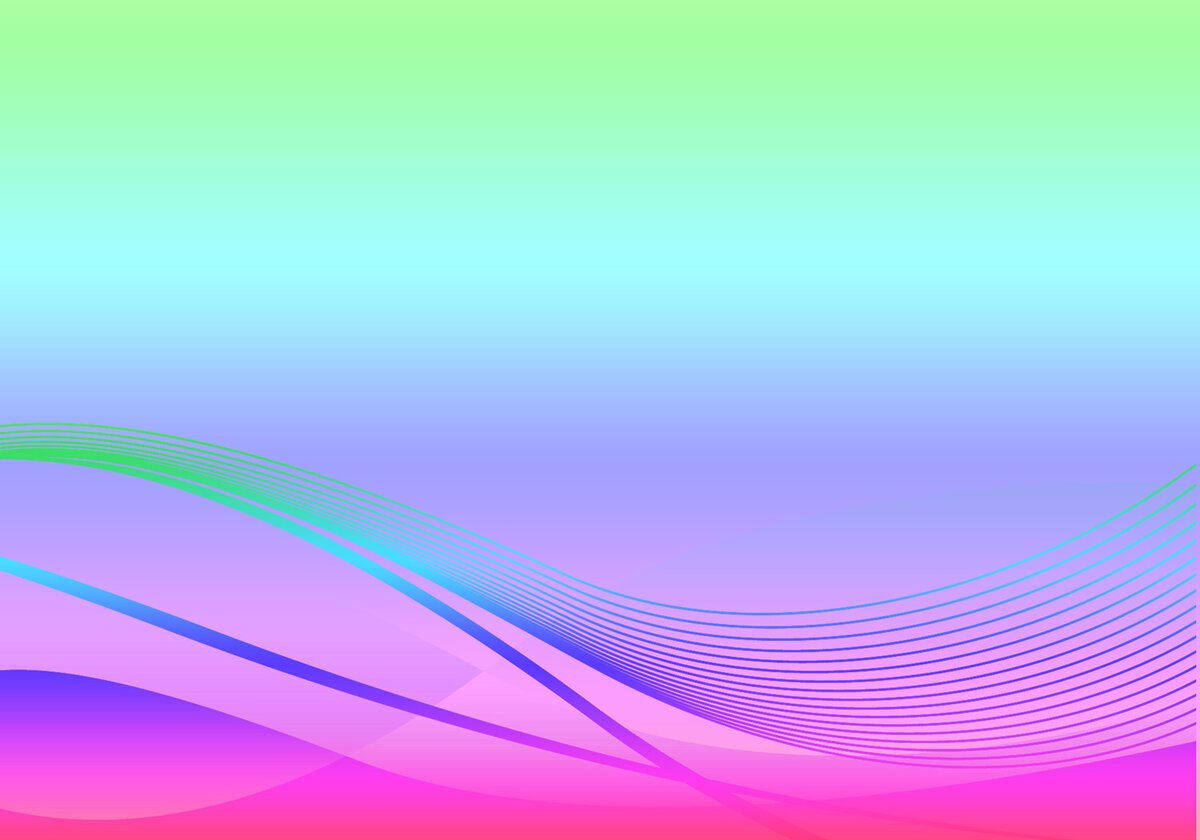 Уважаемые родители!
     Физическое воспитание дошкольников включает в себя проведение утренней гимнастики (ежедневное), физкультурных занятий, подвижных игр, развлечений в помещении и на свежем воздухе.
     В данной презентации представлен конспект физкультурного занятия, методические рекомендации к проведению физкультурного занятия, комплекс утренней гимнастики и подвижная игра.
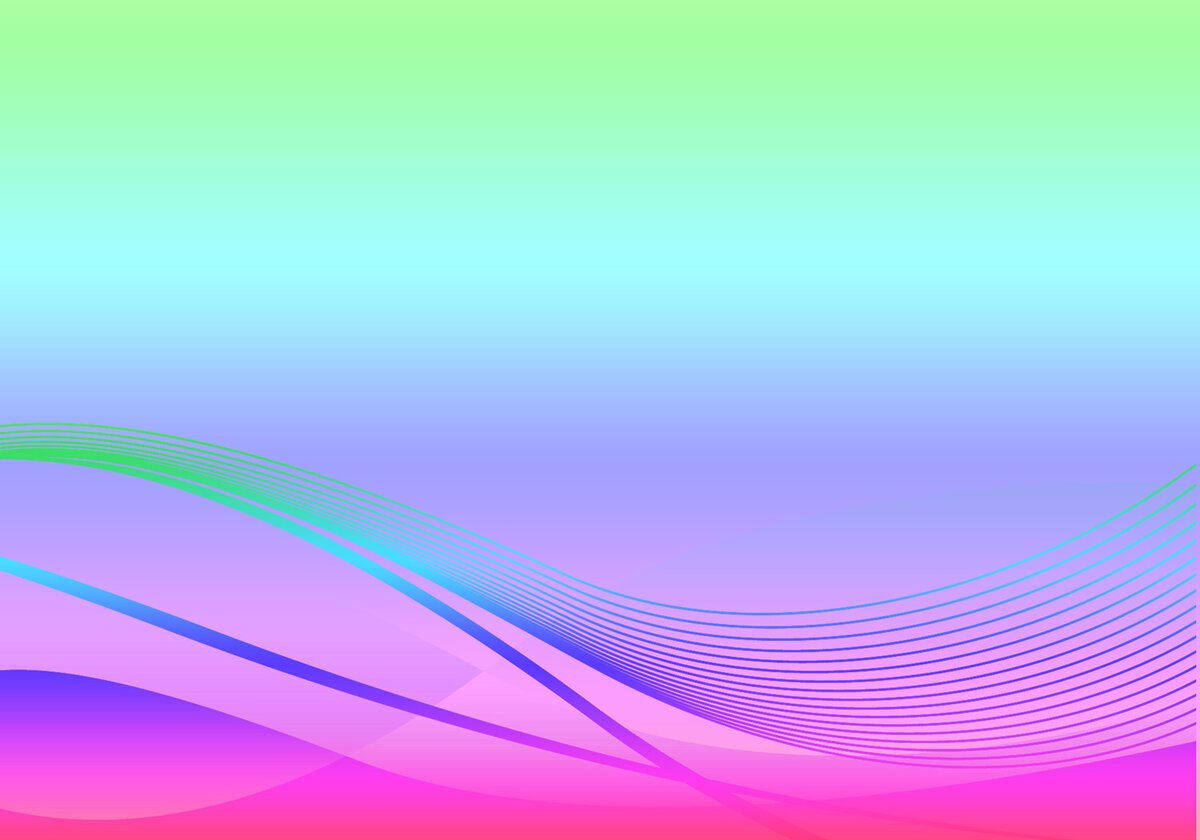 Занятие построено по общепринятой структуре и включает обучение основным видам движений, комплекс упражнений общеразвивающего характера, подвижные игры и т.д. 
      В зависимости от возраста детей продолжительность физкультурного занятия разная (2 младшая группа-15 мин., средняя группа-20 мин., старшая группа -25 мин., подготовительная группа-30 мин.) и все они проводятся 3 раза в неделю в игровой форме. 
     Самое главное, чтобы совместные занятия и игры приносили детям удовольствие и радость, прибавляли уверенности в своих силах, развивали самостоятельность.
              Растите детей здоровыми, сильными и жизнерадостными!
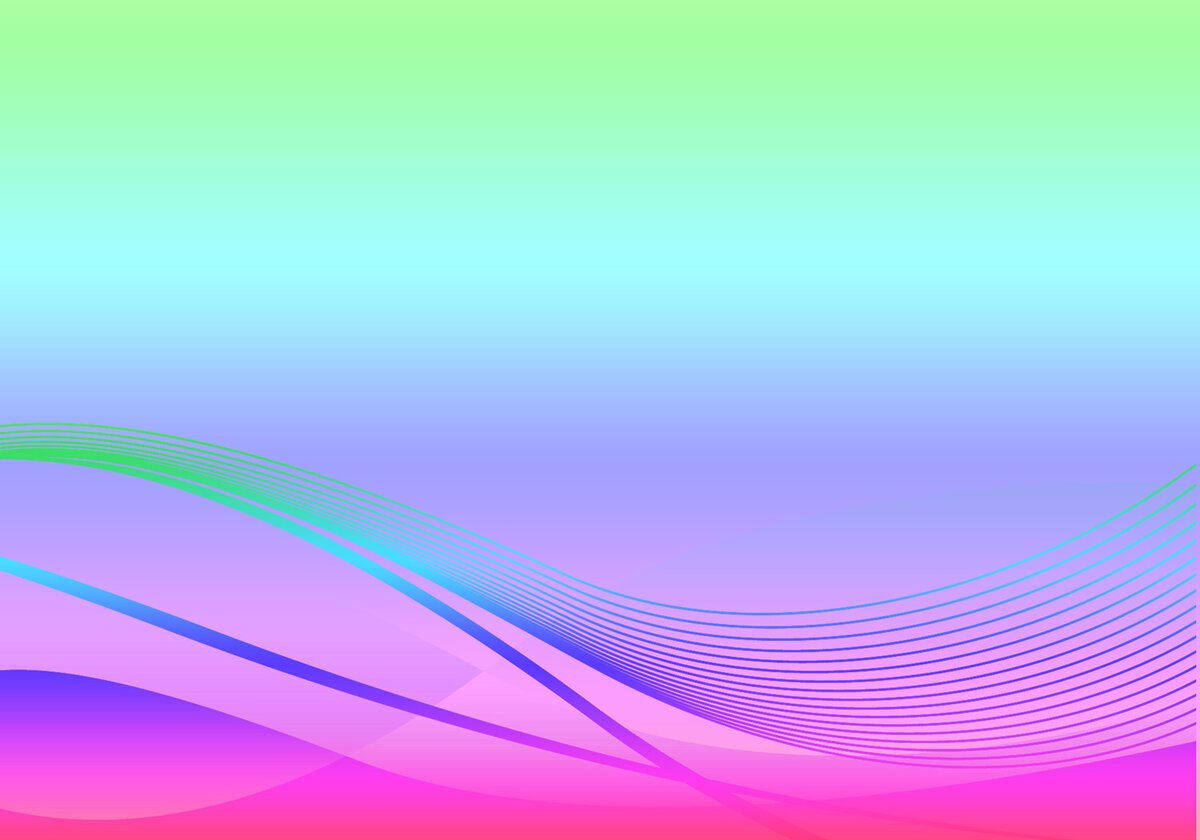 Конспект занятия
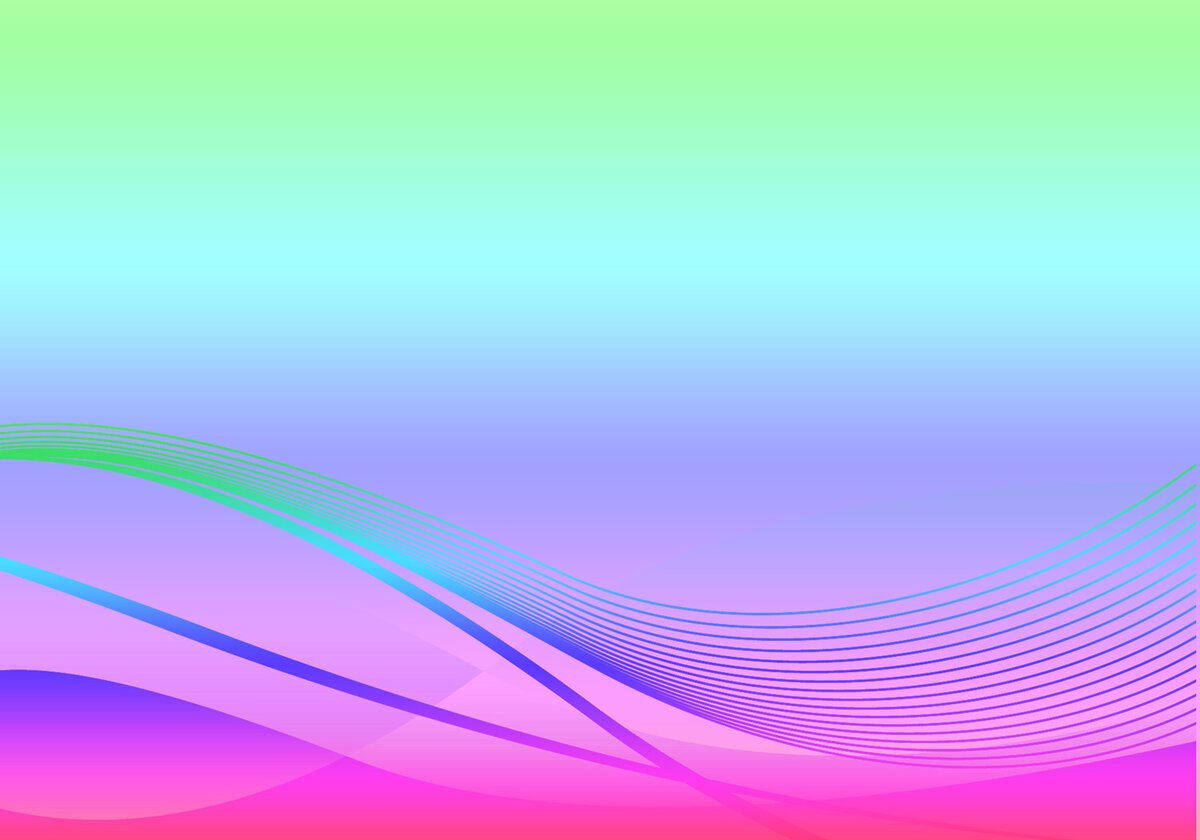 Подвижная игра «ВОРОБУШКИ И КОТ» (II младшая группа)

Задачи: Развивать у детей умение размещаться в пространстве и двигаться в коллективе, не задевая друг друга. Действовать по сигналу, упражнять в прыжках в глубину, с места в длину, в быстром беге.
Описание: Дети вдоль стены на скамейках или в обручах. Это воробушки на крыше или в гнездышках. Поодаль сидит кошка –взрослый. «Воробушки полетели!» - говорит взрослый. Воробушки спрыгивают с крыши, расправив крылья –руки в стороны. Бегают в рассыпную по всей комнате. «Кошка спит». Просыпается, произносит «мяу –мяу!», бежит догонять воробушков, которые прячутся, заняв свои места. Пойманных воробушков кошка отводит к себе в дом.
 Правила: 1.Воробушки спрыгивают по сигналу воспитателя «Воробушки, полетели!».
                   2.Воробушки возвращаются на места. Когда кошка произносит «Мяу!».
Варианты: Ввести второго кота. Воробушки клюют зернышки.
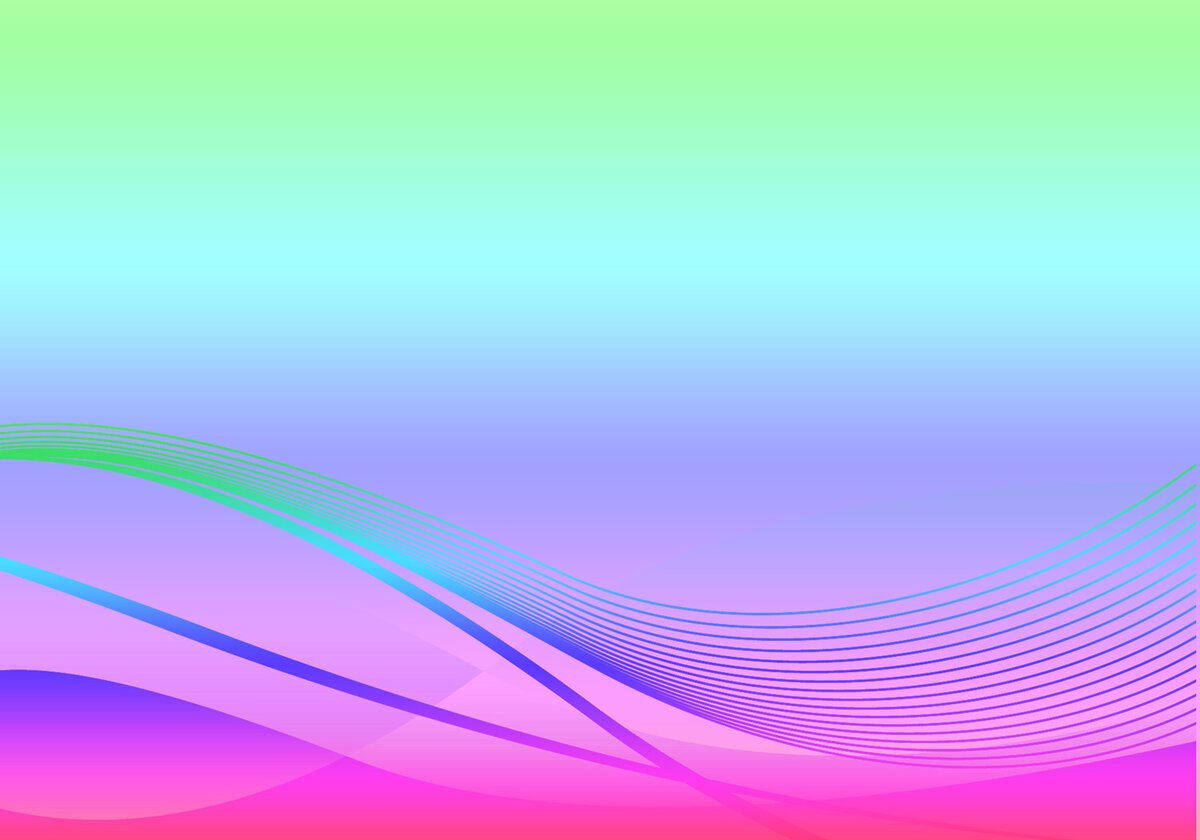 Комплекс общеразвивающих упражнений (ОРУ)
Комплекс №15
(Без предметов)
1. И. п. – ноги на ширине ступни, руки вдоль туловища. Поднять руки в стороны, опустить – быстро, несколько раз подряд («петушки машут крыльями»). После паузы повторить движения (3–4 раза).
2. И. п. – ноги на ширине плеч, руки вдоль туловища. Поднять руки в стороны, выполнить наклоны вправо, влево и снова вправо и влево («самолеты покачивают крыльями»), вернуться в исходное положение (3–4 раза).
3. И. п. – ноги на ширине ступни, руки за спиной. Руки в стороны; присесть, обхватить колени руками. Подняться, руки в стороны; вернуться в исходное положение (3–4 раза).
4. И. п. – ноги на ширине ступни, руки на пояс. Прыжки на двух ногах с поворотом кругом вправо и влево (2–3 раза).
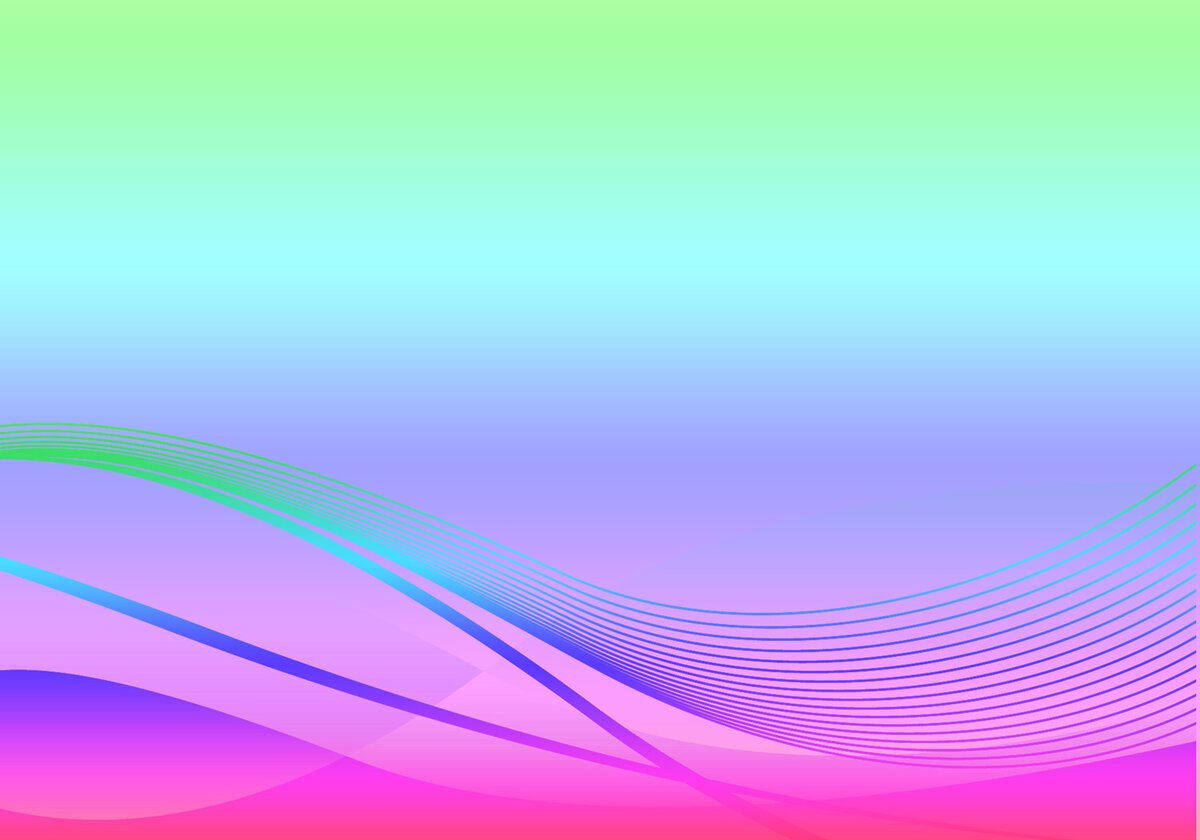 Комплекс утренней гимнастики  «Малыши вышли на зарядку»
Малыши, малыши —Дружные ребятки.Малыши, малышиВышли на зарядку.Руки  вверх потянем дружно, (ходьба на носочках)
Раз, два, три, четыре , пять, 
Для спины нам очень нужно,  
Упражненье выполнять.
Вот так, вот так! 
Упражненье выполнять.
Спинку ровно, шире шаг –Зашагали мы вот так!
Вот так, вот так,
Маршируем  мы вот так!
А теперь идем на пятках, (ходьба на пятках)
Раз, два, три, четыре , пять, 
Спрячем руки для порядка, 
За спиной в замок, ребятки.
Спинку ровно, шире шаг –Зашагали мы вот так!
Вот так, вот так,
Маршируем  мы вот так!
Мишку можем показать, (ходьба на внешней стороне ступни). 
Раз, два, три, четыре , пять, 
Косолапый и большой,
Получился неплохой.
Спинку ровно, шире шаг –Зашагали мы вот так!
Вот так, вот так,
Маршируем  мы вот так!
Будем ноги поднимать, (ходьба с высоким подниманием бедра)Раз-два-три-четыре-пять. 
Руки тянем мы вперед,
Пусть никто не отстает.
Нужно ногу подставлять, (ходьба боком, приставным шагом)
 Раз, два, три, четыре , пять, 
Дружно боком мы идем,
 И с пути мы не свернем.
Дальше, дальше мы шагаем,
Все зарядку выполняем.
А теперь пора бежать,
Всем друг друга догонять.
Давайте все попрыгаемИ ножками подвигаем.Раз прыжок и два прыжок,Поактивнее, дружок. 
Раз, два, раз, два,
Врассыпную зашагала детвора. (ходьба в рассыпную)
Спинку ровно, шире шаг –Маршируем  мы вот так!
Стоп! Закончилась зарядка.Вдох и выдох для порядка.(Руки вверх — вдох, вниз через стороны — выдох.).
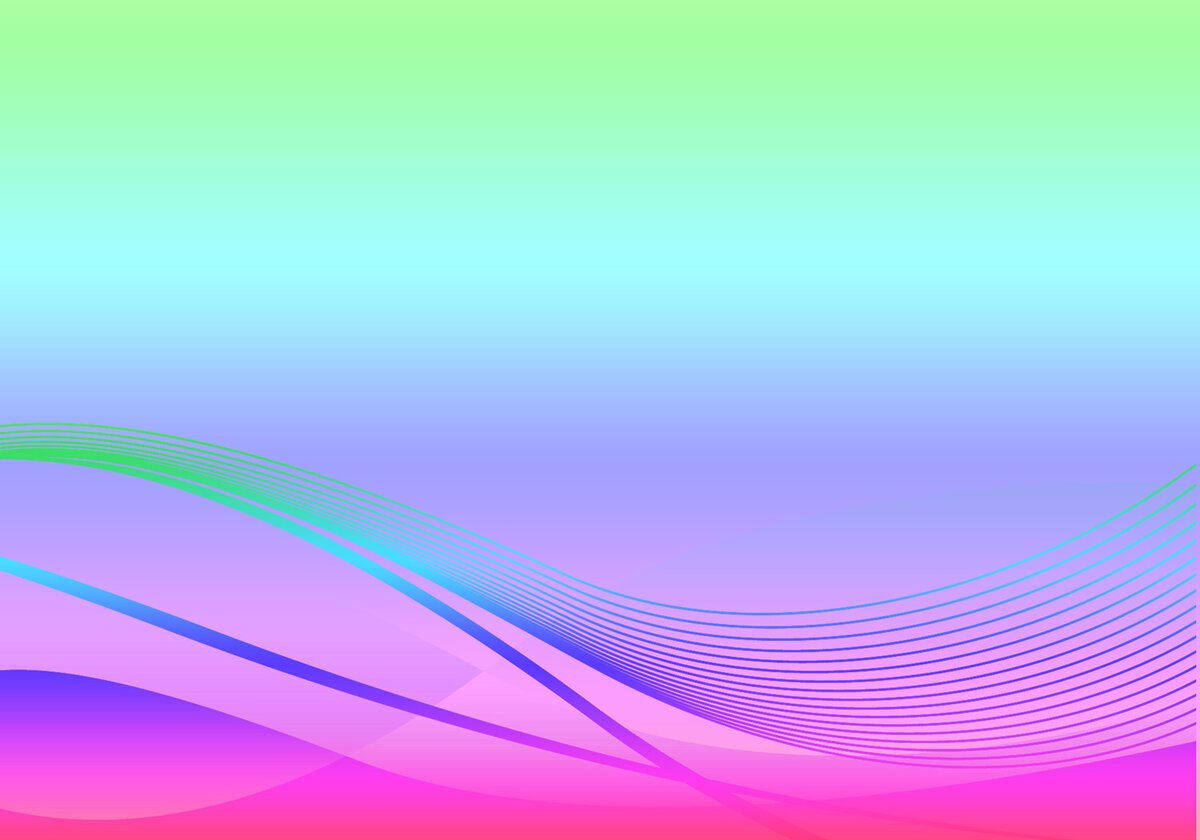 Спасибо за внимание!